CONTEÚDOS/OBJETIVOS:
Atividades Físicas: 
		- Atletismo
                             . Técnica de corrida
                             . Salto em comprimento
Aptidão Física:
	- Desenvolvimento da aptidão muscular e aptidão 	aeróbia através da realização de um circuito de treino
Conhecimentos: 
		- Processos de elevação da aptidão física
		- Jogos Olímpicos: Olimpismo e valores olímpicos
PREPARA-TE
Equipar
Disponibilizar espaço para a prática
Hidratar 
Material: 5 fitas/tiras de papel
Desafio da aula anterior
JOGOS OLÍMPICOS
Olimpismo

- Promovido pelo barão Pierre de Coubertin
- Filosofia de vida – corpo, vontade e mente
- Promoveu a paz e união entre povos
- Respeito por regras e adversários
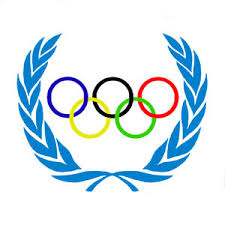 JOGOS OLÍMPICOS
Pierre de Coubertin

Pedagogo e historiador francês
Difundiu o Olimpismo
Inspirou-se nos JO da Grécia Antiga 
Fundador dos JO da Era Moderna
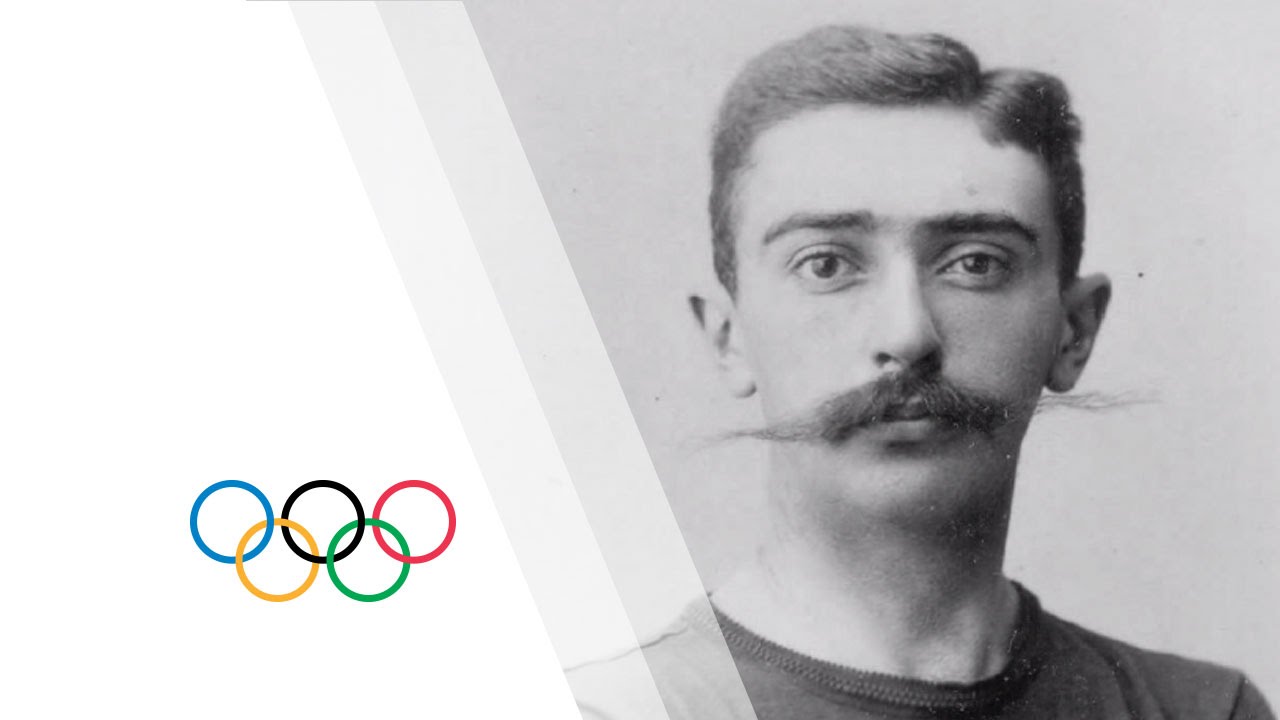 JOGOS OLÍMPICOS
Valores Olímpicos
Excelência 
- Dar o melhor no jogo e na vida
- Participar, progredir e lutar
- Alcançar as metas pessoais
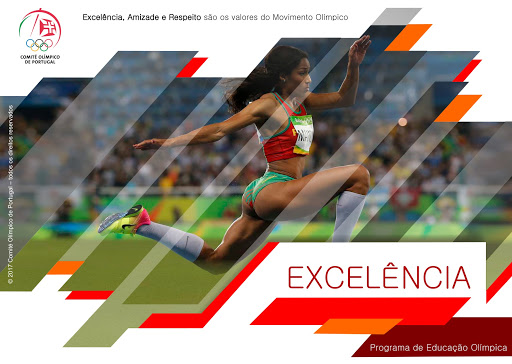 JOGOS OLÍMPICOS
Valores Olímpicos
Amizade 
- Criação de elos com colegas e adversários
- Consolidar amizades apesar das diferenças
- Construir um mundo melhor e mais pacífico
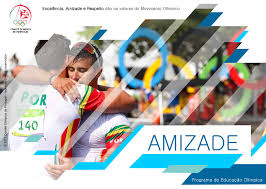 JOGOS OLÍMPICOS
Valores Olímpicos
Respeito 
- Respeito por si, pelo outro, pelas regras e pelo ambiente
- Jogo limpo sem recurso ao doping
- Aplicar regras no desporto e na vida
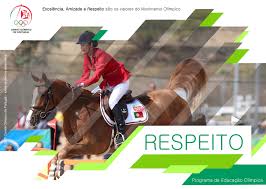 JOGOS OLÍMPICOS
Jogos Olímpicos da Era Moderna

- Primeiros JO Era Moderna - Atenas 1896
- Instrumento de aproximação entre povos
- Instauração da trégua olímpica
- Fundados por Pierre de Coubertin
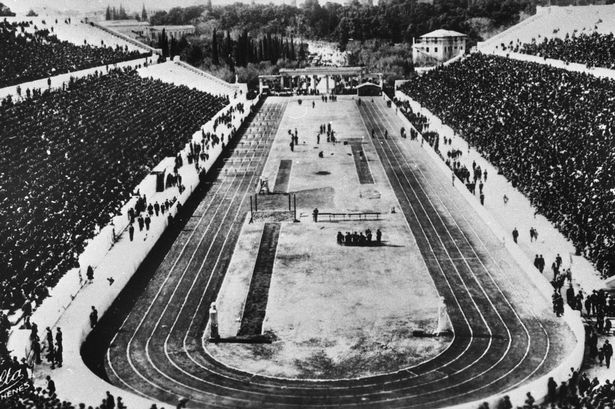 Estádio de Atenas 1896
AQUECIMENTO
ATLETISMO
LANÇAMENTOS
Peso
Disco
Dardo
Martelo
CORRIDAS
Velocidade
Resistência
Barreiras
Marcha
SALTOS
Comprimento
Triplo
Altura
Vara
PROVAS COMBINADAS
Heptatlo
Decatlo
TÉCNICA DE CORRIDA
FASE DE IMPULSÃO
FASE DE APOIO
10 exercícios – 3 vezes cada um
Vídeo 1
TÉCNICA DE CORRIDA
DESAFIO DA CORRIDA DE VELOCIDADE
- Duração: 30 segundos
	- Realizar o maior número de percursos entre duas marcas
               afastadas cerca de 4 passos
	- Deslocamento em skipping baixo no percurso de ida e corrida
               livre no percurso de regresso
	- Contabilização de 1 percurso na ida e outro no regresso
SALTO EM COMPRIMENTO
FASES DO SALTO:
		- Corrida de balanço
			- Chamada 
				- Voo
					- Queda
Salto em Comprimento sem corrida de balanço
Execução igual ao teste de Impulsão Horizontal do FITescola®
APTIDÃO FÍSICA
CIRCUITO DE TREINO
2 sequências x 4 exercícios com 20 seg. duração e 15 seg. intervalo
Exercício 1 - Skippings baixos
Exercício 2 - Trepador de Montanha
Exercício 3 - Corrida para a frente/para trás (três apoios para cada lado com 
	           uma flexão de braços)
Exercício 4 - Afundos laterais alternados com salto
Vídeo 2
APTIDÃO FÍSICA
RETORNO À CALMA
DESAFIOS PARA CASA
DESAFIO DA CORRIDA DE VELOCIDADE (vídeo 3)
	- Repetição do desafio, procurando melhorar a marca da aula
TESTE DE IMPULSÃO HORIZONTAL DO FITescola®
	- Exercitação e medição do teste
MATERIAL PARA A PRÓXIMA AULA
1 vassoura com cabo comprido
2 cadeiras
4 rolos papel de higiénico
1 elástico ou cordel comprido
Até à Próxima!
Cuidem-se!
#EstudoEmCasa